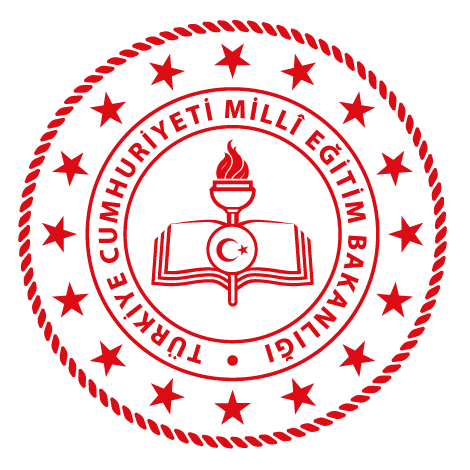 T.C.
KOCAELİ VALİLİĞİ
İL MİLLİ EĞİTİM MÜDÜRLÜĞÜ
OKUL VE KURUMLARDA İŞ GÜVENLİĞİ HİZMETLERİNİN SUNUMU
KOCAELİ - 2025
İŞ GÜVENLİĞİ UZMANLARI GÖREVLERİ
MADDE 9-  (1) İş güvenliği uzmanları, aşağıda belirtilen görevleri yerine getirmekle yükümlüdür:
a- Rehberlik
(1)-İşyerinde yapılan çalışmalar ve yapılacak değişikliklerle ilgili olarak tasarım, makine ve diğer teçhizatın durumu, bakımı, seçimi ve kullanılan maddeler de dâhil olmak üzere işin planlanması, organizasyonu ve uygulanması, kişisel koruyucu donanımların seçimi, temini, kullanımı, bakımı, muhafazası ve test edilmesi konularının, iş sağlığı ve güvenliği mevzuatına ve genel iş güvenliği kurallarına uygun olarak sürdürülmesini sağlamak için işverene önerilerde bulunmak.
İlgili Formlar:  FR-009, FR-011, FR-013,FR- 021 ,Tespit Öneri Defteri
İŞ GÜVENLİĞİ UZMANLARI GÖREVLERİ
2) İş sağlığı ve güvenliğiyle ilgili alınması gereken tedbirleri işverene yazılı olarak bildirmek
3) İşyerinde meydana gelen iş kazası ve meslek hastalıklarının nedenlerinin araştırılması ve tekrarlanmaması için alınacak önlemler konusunda çalışmalar yaparak işverene önerilerde bulunmak.
4) İşyerinde meydana gelen ancak ölüm ya da yaralanmaya neden olmayan, ancak çalışana, ekipmana veya işyerine zarar verme potansiyeli olan olayların nedenlerinin araştırılması konusunda çalışma yapmak ve işverene önerilerde bulunmak.

İlgili Dokümanlar: FR-002, FR-003, FR-004,  FR-023, 05.04.FR.26
İŞ GÜVENLİĞİ UZMANLARI GÖREVLERİ
b) Risk değerlendirmesi;
İş sağlığı ve güvenliği yönünden risk değerlendirmesi yapılmasıyla ilgili çalışmalara ve uygulanmasına katılmak, risk değerlendirmesi sonucunda alınması gereken sağlık ve güvenlik önlemleri konusunda işverene önerilerde bulunmak ve takibini yapmak.
İlgili Formlar: FR-012, FR-022, FR-028, FR-029, FR-032,  Tespit ve Öneri Defteri, MEBBİS İSGB Risk Değerlendirme Formu
İŞ GÜVENLİĞİ UZMANLARI GÖREVLERİ
c) Çalışma ortamı gözetimi;
1) Çalışma ortamının gözetiminin yapılması, işyerinde iş sağlığı ve güvenliği mevzuatı gereği yapılması gereken periyodik bakım, kontrol ve ölçümleri planlamak ve uygulamalarını kontrol etmek.
2) İşyerinde kaza, yangın veya patlamaların önlenmesi için yapılan çalışmalara katılmak, bu konuda işverene önerilerde bulunmak, uygulamaları takip etmek; doğal afet, kaza, yangın veya patlama gibi durumlar için acil durum planlarının hazırlanması çalışmalarına katılmak, bu konuyla ilgili periyodik eğitimlerin ve tatbikatların yapılmasını ve acil durum planı doğrultusunda hareket edilmesini izlemek ve kontrol etmek.
İlgili Formlar: FR-010, FR-010, FR-014,  FR-015,  FR-021, FR-025, FR-026, FR-027, FR-028, MEBBİS İSGB Modülü Kurum Acil Durumlar İşlemleri.
İŞ GÜVENLİĞİ UZMANLARI GÖREVLERİ
ç) Eğitim, bilgilendirme ve kayıt;
1) Çalışanların iş sağlığı ve güvenliği eğitimlerinin ilgili mevzuata uygun olarak planlanması konusunda çalışma yaparak işverenin onayına sunmak ve uygulamalarını yapmak veya kontrol etmek.
2) Çalışma ortamıyla ilgili iş sağlığı ve güvenliği çalışmaları ve çalışma ortamı gözetim sonuçlarının kaydedildiği yıllık değerlendirme raporunu işyeri hekimi ile işbirliği halinde EK-2’deki örneğine uygun olarak hazırlamak.
3) Çalışanlara yönelik bilgilendirme faaliyetlerini düzenleyerek işverenin onayına sunmak ve uygulamasını kontrol etmek.
4) Gerekli yerlerde kullanılmak amacıyla iş sağlığı ve güvenliği talimatları ile çalışma izin prosedürlerini hazırlayarak işverenin onayına sunmak ve uygulamasını kontrol etmek.
5) (Ek:RG-11/10/2013-28792) Bakanlıkça belirlenecek iş sağlığı ve güvenliğini ilgilendiren konularla ilgili bilgileri, İSG KATİP’e bildirmek.
İlgili Dokümanlar: FR-008, FR-028, FR-030, Yıllık Değerlendirme Raporu , İSG Talimatları,
İŞ GÜVENLİĞİ UZMANLARI GÖREVLERİ
d) İlgili birimlerle işbirliği;
1) İşyeri hekimiyle birlikte iş kazaları ve meslek hastalıklarıyla ilgili değerlendirme yapmak, tehlikeli olayın tekrarlanmaması için inceleme ve araştırma yaparak gerekli önleyici faaliyet planlarını hazırlamak ve uygulamaların takibini yapmak.
2) Bir sonraki yılda gerçekleştirilecek iş sağlığı ve güvenliğiyle ilgili faaliyetlerin yer aldığı yıllık çalışma planını işyeri hekimiyle birlikte hazırlamak.
3) Bulunması halinde üyesi olduğu iş sağlığı ve güvenliği kuruluyla işbirliği içinde çalışmak,
4) Çalışan temsilcisi ve destek elemanlarının çalışmalarına destek sağlamak ve bu kişilerle işbirliği yapmak.
İlgili Dokümanlar: FR-006, FR-018, FR-019, FR-020, FR-023,
İŞ GÜVENLİĞİ UZMANLARI YETKİLERİ
MADDE 10 – (1) İş güvenliği uzmanının yetkileri aşağıda belirtilmiştir:
a) (Mülga:RG-30/4/2015-29342)
b) İşyerinde belirlediği hayati tehlikenin ciddi ve önlenemez olması ve bu hususun acil müdahale gerektirmesi halinde işin durdurulması için işverene başvurmak.
c) Görevi gereği işyerinin bütün bölümlerinde iş sağlığı ve güvenliği konusunda inceleme ve araştırma yapmak, gerekli bilgi ve belgelere ulaşmak ve çalışanlarla görüşmek.
ç) Görevinin gerektirdiği konularda işverenin bilgisi dâhilinde ilgili kurum ve kuruluşlarla işyerinin iç düzenlemelerine uygun olarak işbirliği yapmak.
İlgili Dokümanlar: FR-007, FR-014, FR-031
İŞ GÜVENLİĞİ UZMANLARI YETKİLERİ
(2) Tam süreli iş sözleşmesi ile görevlendirilen iş güvenliği uzmanları, çalıştıkları işyeri ile ilgili mesleki gelişmelerini sağlamaya yönelik eğitim, seminer ve panel gibi organizasyonlara katılma hakkına sahiptir. Bu gibi organizasyonlarda geçen sürelerden bir yıl içerisinde toplam beş iş günü kadarı çalışma süresinden sayılır ve bu süreler sebebiyle iş güvenliği uzmanının ücretinden herhangi bir kesinti yapılamaz.
İŞ GÜVENLİĞİ YÜKÜMLÜLÜKLERİ
MADDE 11 – (1) İş güvenliği uzmanları, bu Yönetmelikte belirtilen görevlerini yaparken, işin normal akışını mümkün olduğu kadar aksatmamak ve verimli bir çalışma ortamının sağlanmasına katkıda bulunmak, işverenin ve işyerinin meslek sırları, ekonomik ve ticari durumları ile ilgili bilgileri gizli tutmakla yükümlüdürler.
(2) İş güvenliği uzmanları, iş sağlığı ve güvenliği hizmetlerinin yürütülmesindeki ihmallerinden dolayı, hizmet sundukları işverene karşı sorumludur.
İŞ GÜVENLİĞİ YÜKÜMLÜLÜKLERİ
(3) (Değişik:RG-30/4/2015-29342) İş güvenliği uzmanı, işverene yazılı olarak bildirilen iş sağlığı ve güvenliğiyle ilgili alınması gereken tedbirlerden acil durdurma gerektiren haller ile yangın, patlama, göçme, kimyasal sızıntı gibi hayati tehlike arz edenleri, belirlenecek makul bir süre içinde işveren tarafından yerine getirilmemesi hâlinde, işyerinin bağlı bulunduğu çalışma ve iş kurumu il müdürlüğüne yazılı olarak bildirmekle yükümlüdürler.
(4) İş güvenliği uzmanı, görevlendirildiği işyerinde yapılan çalışmalara ilişkin tespit ve tavsiyeleri ile 9 uncu maddede belirtilen hususlara ait faaliyetlerini, işyeri hekimi ile birlikte yapılan çalışmaları ve gerekli gördüğü diğer hususları onaylı deftere yazar.
İŞ SÜREÇLERİ
Aşağıda belirtilen  binalarda yangın uyarı butonlarının kullanılması mecburidir:
a) Konutlar hariç, kat alanı 400 m2 ’den fazla olan iki kat ile dört kat arasındaki bütün  binalarda, 
b) Konutlar hariç, kat sayısı dörtten fazla olan bütün binalarda, 
c) Konutlar dâhil bütün yüksek binalarda
İŞ SÜREÇLERİ
Yağmurlama sistemi
MADDE 96-
(2) Aşağıda belirtilen yerlerde otomatik yağmurlama sistemi kurulması mecburidir:
 -Yapı yüksekliği 30.50 m’den fazla olan konut haricindeki bütün binalarda
Birden fazla katlı bir bina içerisindeki yatılan oda sayısı 100’ü veya yatak sayısı 200’ü  geçen otellerde, yurtlarda, pansiyonlarda, misafirhanelerde ve yapı yüksekliği 21.50 m’den fazla  olan bütün yataklı tesislerde,
İkiden fazla katlı bir bina içerisindeki yatak sayısı 200’ü geçen otellerde, pansiyonlarda, misafirhanelerde
İŞ SÜREÇLERİ
Mutfaklar ve çay ocakları

MADDE 57- (1) Konutlar hariç olmak üzere, alışveriş merkezleri, yüksek binalar içinde bulunan mutfaklar ve yemek fabrikaları ile bir anda 100'den fazla kişiye hizmet veren mutfakların davlumbazlarına otomatik söndürme sistemi yapılması ve ocaklarda kullanılan gazın özelliklerine göre gaz algılama, gaz kesme ve uyarı tesisatının kurulması şarttır.
İŞ SÜREÇLERİ
Kaçış Merdiveni:
Oteller, moteller ve yatakhaneler
MADDE 50- (1) Otellerin, motellerin ve diğer binaların yatakhane olarak kullanılan bölümlerinin aşağıda belirtilen şartlara uygun olması gerekir:
a) Yatak odaları, iç koridordan en az 60 dakika yangına karşı dayanıklı bir duvar ile ayrılır. Toplam yatak sayısı 20’den fazla veya kat sayısı ikiden fazla olan otellerde her katta en az 2 çıkış sağlanır. Yatak sayısı 20’den az ve yapı yüksekliği 15.50 m’den az olan bina veya bloklarda ise, merdiven korunumlu yapıldığı veya basınçlandırıldığı takdirde, tek merdiven yeterli kabul edilir.
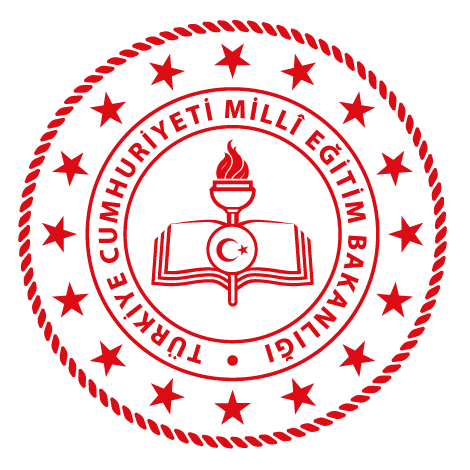 T.C.
KOCAELİ VALİLİĞİ
İL MİLLİ EĞİTİM MÜDÜRLÜĞÜ
TEŞEKKÜRLER